Освещаем квартиру- бережем природу
Выполнили студенты
ГПОУ ЯО «Ярославского автомеханического колледжа»
Березин А.В, Березкин А.Н., Соколов А.С.
Руководитель проекта Ларина В.Д., Скворцова С.А.
Цели и задачи:
Основываясь на проведенном эксперименте:
Оценить преимущества и недостатки разных типов осветительных приборов.
Определить затраты на освящение помещений различными лампами
Сравнить затраты и выбрать наиболее экономичного типа лампы.
Посоветовать выбор наиболее качественной лампы для использования в быту.
Лампы, используемые в эксперименте
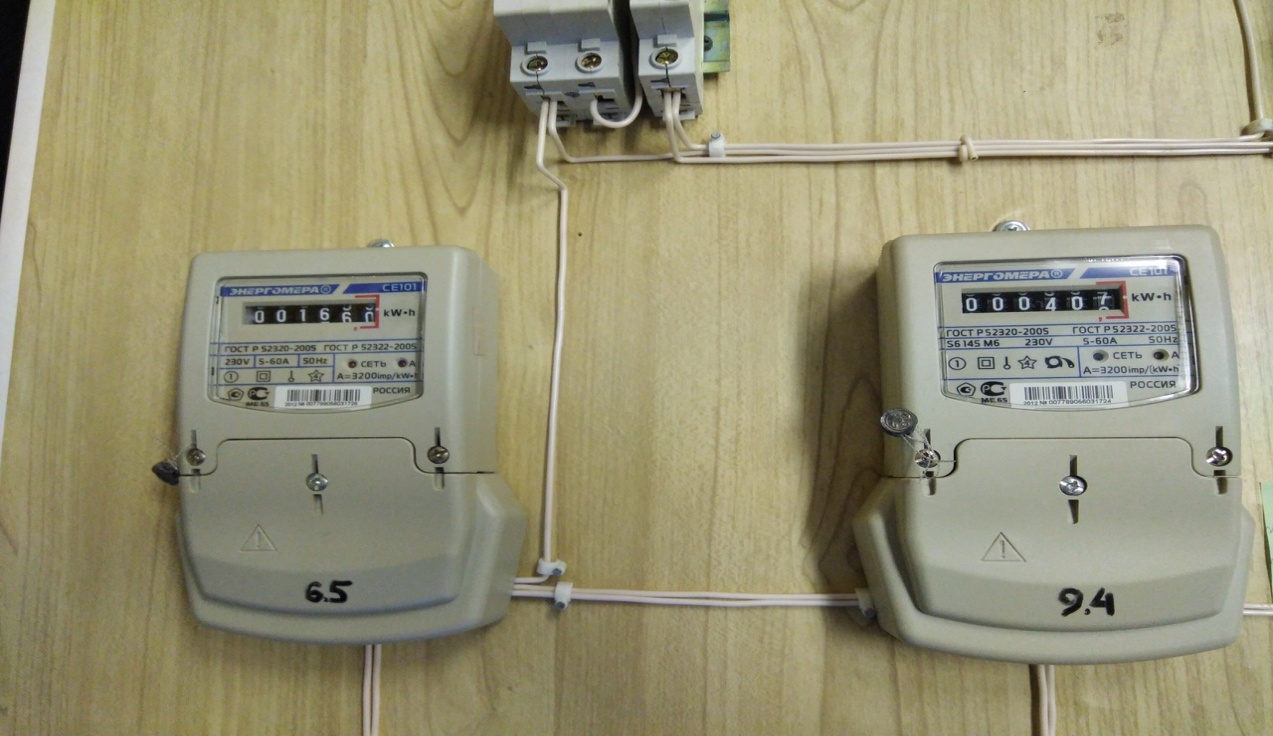 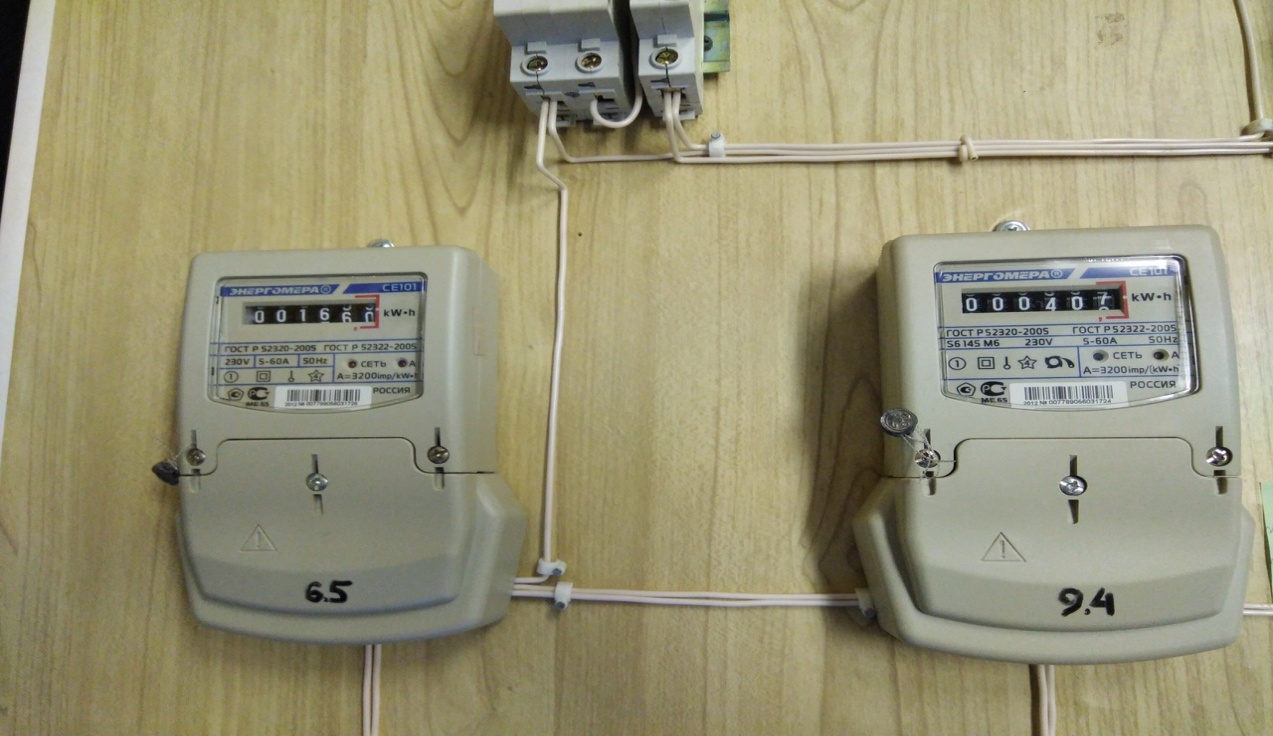 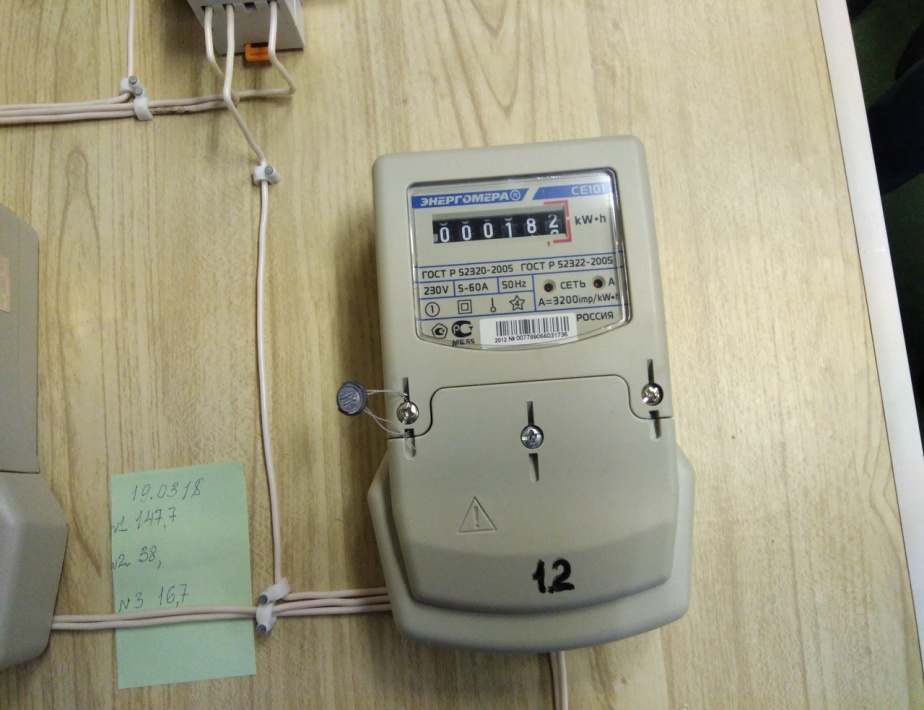 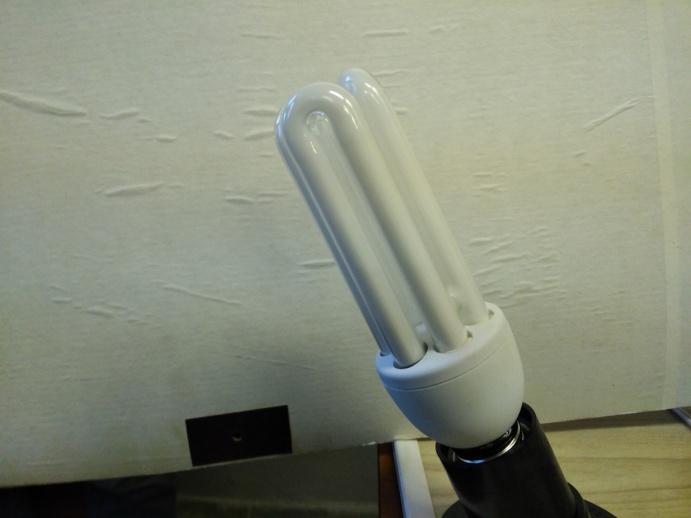 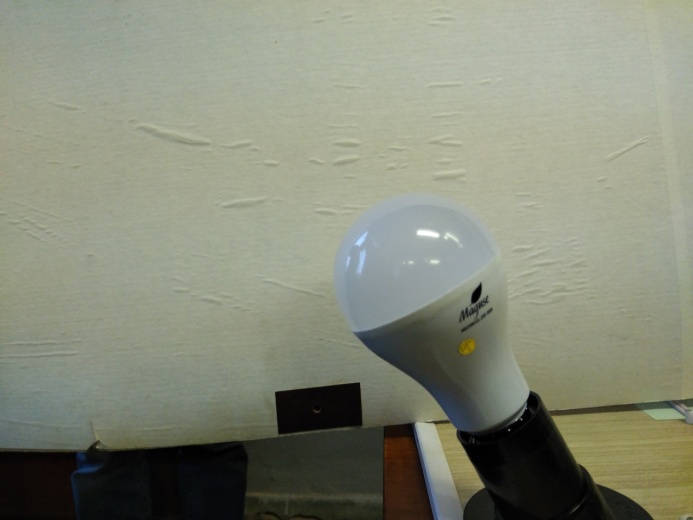 Окупаемость
Стоимость 1кВт*ч – 3,3руб.
Затраты на электроэнергию
203,47
23,56
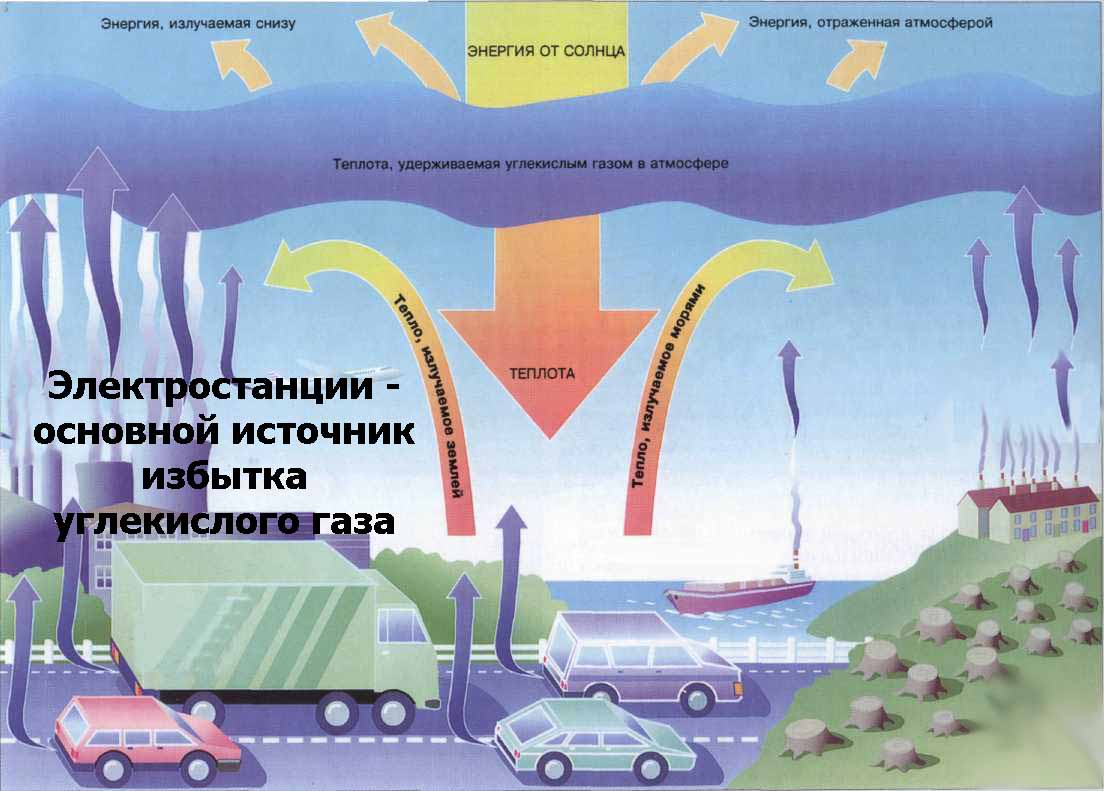 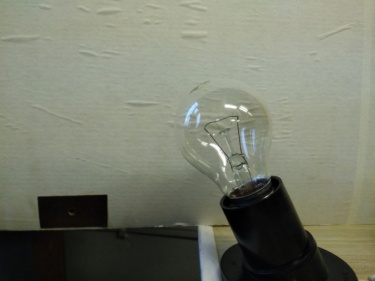 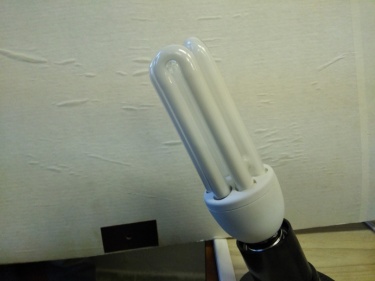 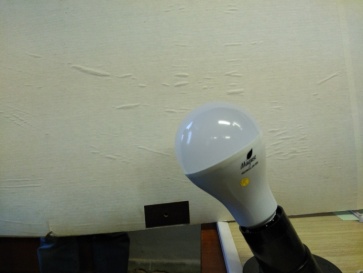 ВЫВОД:
Экономия электричества в итоге приводит к двум хорошим вещам: уменьшение эффекта глобального потепления, а также сохранение ваших сбережений в течение длительного времени.
Спасибо за внимание!!!